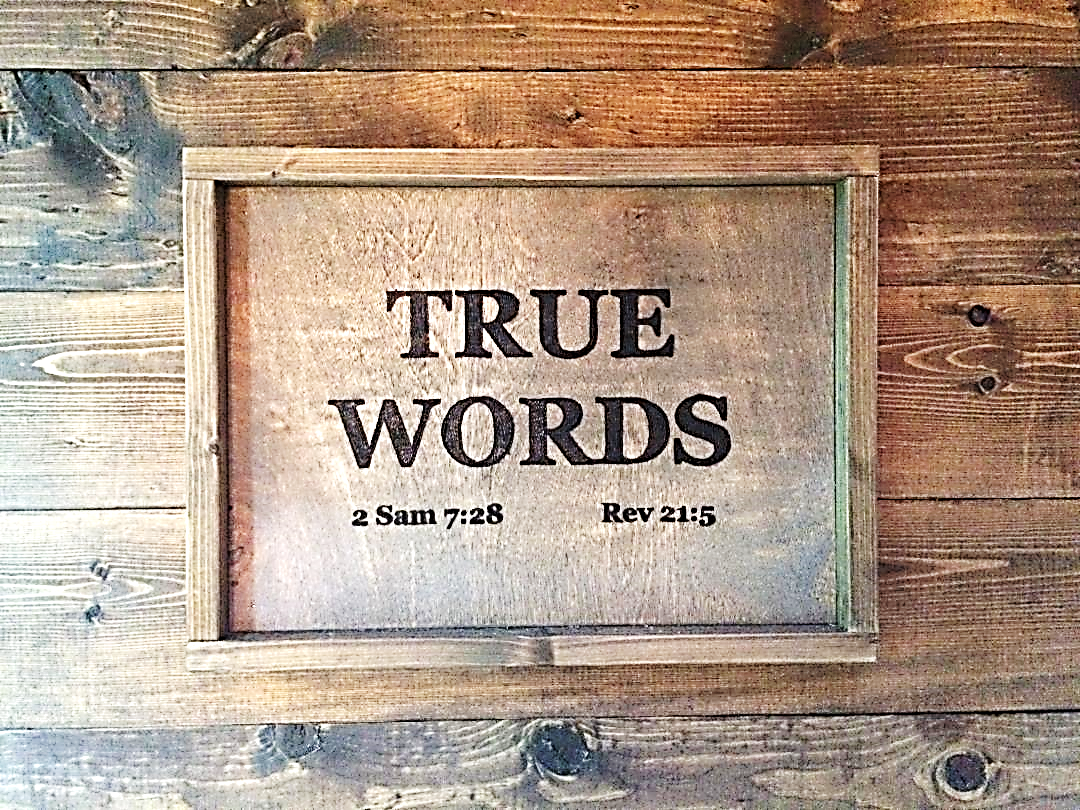 SERMON TITLE
Limited Atonement
1 John 2:1-2   My little children, these things write I unto you, that ye sin not. And if any man sin, we have an advocate with the Father, Jesus Christ the righteous:  2 And he is the propitiation for our sins: and not for ours only, but also for the sins of the whole world.
True Words Christian Church
1 John 2:2   And he is the propitiation for our sins: and not for ours only, but also for the sins of the whole world.
True Words Christian Church
John 8:47   He that is of God heareth God's words: ye therefore hear them not, because ye are not of God.
True Words Christian Church
1 John 4:14   And we have seen and do testify that the Father sent the Son to be the Saviour of the world.
True Words Christian Church
John 1:29   The next day John seeth Jesus coming unto him, and saith, Behold the Lamb of God, which taketh away the sin of the world.
True Words Christian Church
John 4:39-40   And many of the Samaritans of that city believed on him for the saying of the woman, which testified, He told me all that ever I did.  40 So when the Samaritans were come unto him, they besought him that he would tarry with them: and he abode there two days.
True Words Christian Church
John 4:41-42   And many more believed because of his own word;  42 And said unto the woman, Now we believe, not because of thy saying: for we have heard him ourselves, and know that this is indeed the Christ, the Saviour of the world.
True Words Christian Church
1 John 4:14-15   And we have seen and do testify that the Father sent the Son to be the Saviour of the world.  15 Whosoever shall confess that Jesus is the Son of God, God dwelleth in him, and he in God.
True Words Christian Church
2 Corinthians 5:17-19   Therefore if any man be in Christ, he is a new creature: old things are passed away; behold, all things are become new.  18 And all things are of God, who hath reconciled us to himself by Jesus Christ, and hath given to us the ministry of reconciliation;  19 To wit, that God was in Christ, reconciling the world unto himself, not imputing their trespasses unto them; and hath committed unto us the word of reconciliation.
True Words Christian Church
John 3:16   For God so loved the world, that he gave his only begotten Son, that whosoever believeth in him should not perish, but have everlasting life.
True Words Christian Church
1 Timothy 2:3-6   For this is good and acceptable in the sight of God our Saviour;  4 Who will have all men to be saved, and to come unto the knowledge of the truth.  5 For there is one God, and one mediator between God and men, the man Christ Jesus;  6 Who gave himself a ransom for all, to be testified in due time.
True Words Christian Church
John 6:47-50   Verily, verily, I say unto you, He that believeth on me hath everlasting life.  48 I am that bread of life.  49 Your fathers did eat manna in the wilderness, and are dead.  50 This is the bread which cometh down from heaven, that a man may eat thereof, and not die.
True Words Christian Church
John 6:51   I am the living bread which came down from heaven: if any man eat of this bread, he shall live for ever: and the bread that I will give is my flesh, which I will give for the life of the world.
True Words Christian Church
2 Corinthians 5:14-15   For the love of Christ constraineth us; because we thus judge, that if one died for all, then were all dead:  15 And that he died for all, that they which live should not henceforth live unto themselves, but unto him which died for them, and rose again.
True Words Christian Church
1 Peter 2:24-25   Who his own self bare our sins in his own body on the tree, that we, being dead to sins, should live unto righteousness: by whose stripes ye were healed.  25 For ye were as sheep going astray; but are now returned unto the Shepherd and Bishop of your souls.
True Words Christian Church
1 Peter 3:18   For Christ also hath once suffered for sins, the just for the unjust, that he might bring us to God, being put to death in the flesh, but quickened by the Spirit:
True Words Christian Church
Ezekiel 18:23   Have I any pleasure at all that the wicked should die? saith the Lord GOD: and not that he should return from his ways, and live?
True Words Christian Church
Luke 14:23   And the lord said unto the servant, Go out into the highways and hedges, and compel them to come in, that my house may be filled.
True Words Christian Church
Titus 2:11   For the grace of God that bringeth salvation hath appeared to all men,
True Words Christian Church
2 Peter 3:9   The Lord is not slack concerning his promise, as some men count slackness; but is longsuffering to us-ward, not willing that any should perish, but that all should come to repentance.
True Words Christian Church
1 Timothy 4:10   For therefore we both labour and suffer reproach, because we trust in the living God, who is the Saviour of all men, specially of those that believe.
True Words Christian Church
Isaiah 45:21-22   Tell ye, and bring them near; yea, let them take counsel together: who hath declared this from ancient time? who hath told it from that time? have not I the LORD? and there is no God else beside me; a just God and a Saviour; there is none beside me.  22 Look unto me, and be ye saved, all the ends of the earth: for I am God, and there is none else.
True Words Christian Church
John 3:15   That whosoever believeth in him should not perish, but have eternal life.
True Words Christian Church
John 3:17   For God sent not his Son into the world to condemn the world; but that the world through him might be saved.
True Words Christian Church
Romans 10:13-14   For whosoever shall call upon the name of the Lord shall be saved.  14 How then shall they call on him in whom they have not believed? and how shall they believe in him of whom they have not heard? and how shall they hear without a preacher?
True Words Christian Church
Romans 5:18-19   Therefore as by the offence of one judgment came upon all men to condemnation; even so by the righteousness of one the free gift came upon all men unto justification of life.  19 For as by one man's disobedience many were made sinners, so by the obedience of one shall many be made righteous.
True Words Christian Church
Hebrews 2:9   But we see Jesus, who was made a little lower than the angels for the suffering of death, crowned with glory and honour; that he by the grace of God should taste death for every man.
True Words Christian Church
John 12:32   And I, if I be lifted up from the earth, will draw all men unto me.
True Words Christian Church
Acts 19:4   Then said Paul, John verily baptized with the baptism of repentance, saying unto the people, that they should believe on him which should come after him, that is, on Christ Jesus.
True Words Christian Church
John 11:25-27   Jesus said unto her, I am the resurrection, and the life: he that believeth in me, though he were dead, yet shall he live:  26 And whosoever liveth and believeth in me shall never die. Believest thou this?  27 She saith unto him, Yea, Lord: I believe that thou art the Christ, the Son of God, which should come into the world.
True Words Christian Church